Author: 	Spencer Akerman
	CSE Analyst at South West Regional Organised Crime Unit
	Spencer.Akerman@avonandsomerset.pnn.police.uk
Month: 	December
This document contains apps/websites of note that have appeared in Child Sexual Exploitation or Abuse cases in the Southwest region for the month stated above. The document may also contain apps/websites that are prominent in other regions or are believed to be an emerging issue.

If you have any apps you believe may be used in the facilitation of CSE/A please send an email to the above address.
For the latest social media library created by Jasvinder Chohhan (jasvinder.chohhan@west-midlands.pnn.police.uk) or the latest version of the Social media APP bulletin please visit https://https://www.swrocu.org.uk/home/cse
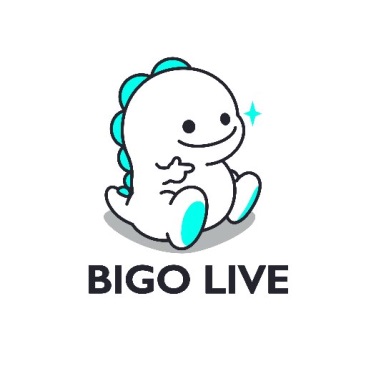 Bigo Live is a live-streaming video app made by a Singaporean team, connected to the Chinese YY social network,  and as such resonates a lot more with young people in Southeast Asia, however is starting to make a ripple in the UK. 

Users range from teenagers to twentysomethings and the broadcasts mostly feature them going about their lives, just with a camera pointed at them. Conversations go on between users and the broadcaster.

The app has the same premise as live.me. You can “gift” virtual items to the streamer-items bought with the apps currency  diamonds.  These gifts are then translated into “beans” which can then be cashed out by the streamer for real money. The money can be withdrawn into a bank account or digital wallet.

The gamey nature and the gift and currency systems in Bigo are a big part of the appeal. Unlike Periscope, where your follower and viewer count are your only real feedback, Bigo keeps you engaged by getting you invested in its community, both literally and figuratively. The payout for prolific streamers is an extra incentive to keep using the app but also allows users to be exploited.
BIGO LIVE
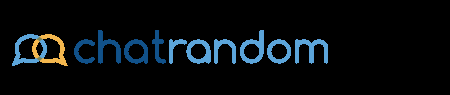 Chatrandom is a live streaming website much like the popular sites omegle and chatroulette. The website matches two random people via webcam to make new friends, however this can be exploited in many ways. The case study below is an example of how young people are being exploited on the site.
Case Study

A 16 year old boy was on the website looking to make new friends and noticed a girl who he thought was attractive and started talking to her. After a while the female asked if he could contact her on Skype, which he agreed to do.

During the skype call the boy has been asked to expose himself, which he has done. A recording of the video call was subsequently sent to the boy with a message stating if he did not pay £1000 to a named account then the video would be sent to friends and family, which were named in the message (names believed to have been taken from victim’s public Facebook account). 

The boy began to receive messages on his mobile asking for the money and under duress the boy paid £800 to the unknown account. Investigations are ongoing.
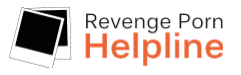 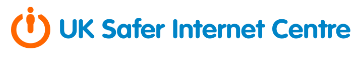 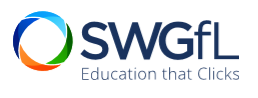 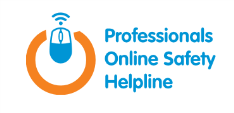 With the internet and apps evolving every week it can be easy to feel like technology is moving too fast for us, however it doesn’t change the fact that young people will always seek to interact with technology and will always require our advice and support when online.

Below are a number of resources to help educate adults and young people around the issue of online safety and app security:

The UK safer internet centre; where you can find e-safety tips, advice and resources to help children and young people stay safe online. For help and advice contact: 0344 3814772 or helpline@saferinternet.org.uk 

The Revenge porn hotline; the only organisation providing such a service in the UK, providing support and advice to the victims of the non-consensual sharing of intimate images and cyber-enabled blackmail (known as sextortion). 

POSH (The Professionals Online Safety Helpline); The Professionals Online Safety Helpline is a free service for all professionals and volunteers working with children and young people. It provides signposting, advice and mediation to resolve online safety issues staff face about themselves, such as protecting professional identity and online harassment, or problems affecting young people, for example cyber-bullying or sexting issues. Where appropriate we can also provide advice or facilitate in the removal on harmful content. POSH have created good relationships with many of the giant tech companies and are a great place to start if you have any concerns with a particular site or App.
UK Safer internet centre
Professionals Online Safety Helpline
Revenge porn helpline
Protecting young people from online grooming
Please support the Revenge Porn hotline crowdfunding campaign www.crowdfunder.co.uk/revenge-porn-helpline